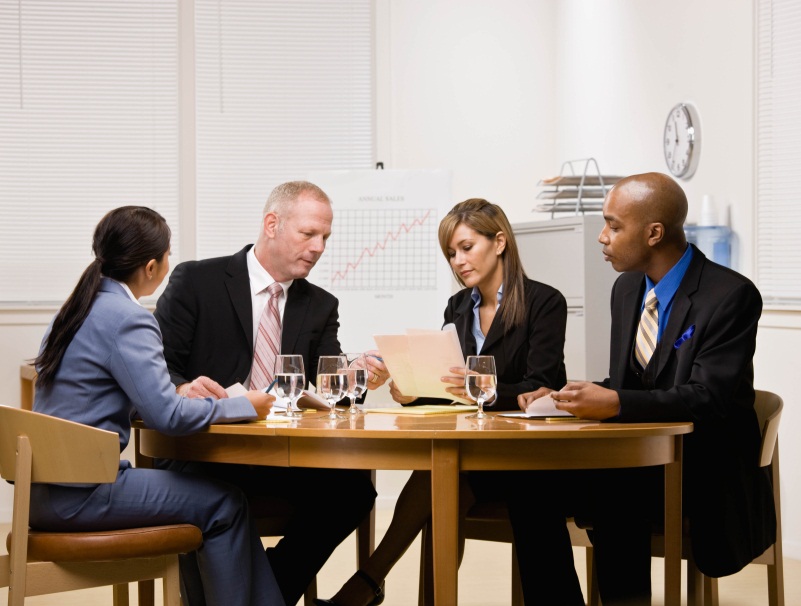 Welcome to 
HR Elements for 
HR Practitioners
Welcome & Agenda
Introduce yourself
Classroom procedures
Course materials
Participant Guide
Reference Guide
Agenda
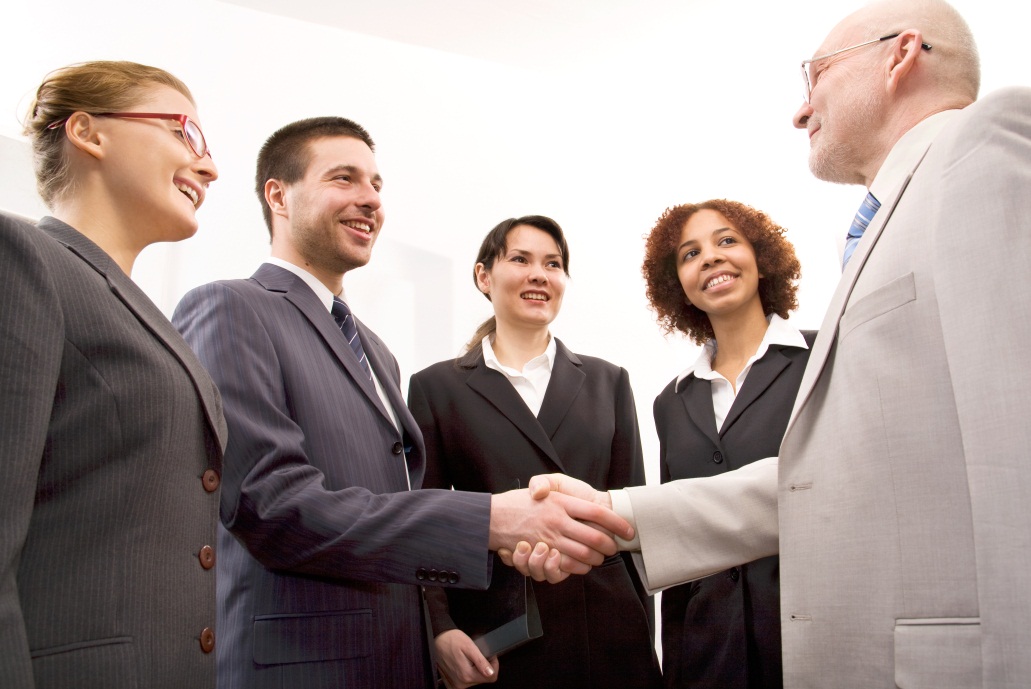 Course Introduction
Lesson 1: Course Introduction
Duration: 35 minutes
Slide 1- 1
Course Introduction
Course Topics
Course Topics
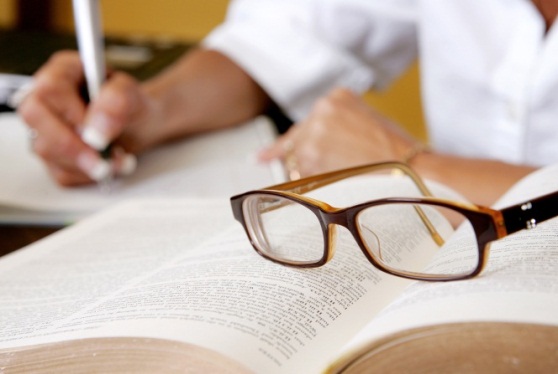 History of DCIPS
Occupational Structure
Position alignment
Employment and Placement Considerations
Compensation Administration
Performance Management Overview
Disciplinary, Performance-Based, and Adverse Actions
Employee Grievances
Slide 1- 2
Course Introduction
Course Topics
Course Topics (Continued)
Awards and Recognition
Performance-Based Compensation
Special Categories of Personnel
Adjustment in Force (AIF)
Professional Development
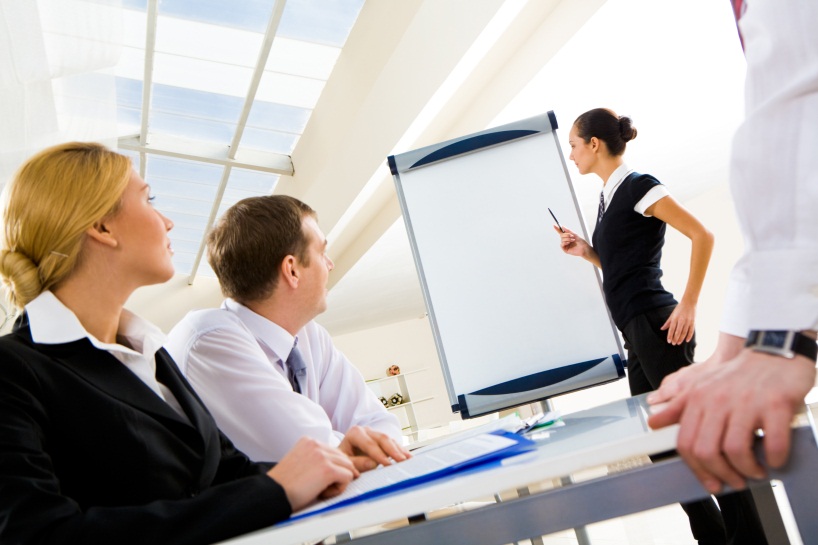 DCIPS HR Elements
Slide 1- 3
Course Introduction
Top Five Challenges
My top five DCIPS related challenges as an HR Practitioner (not as an employee under DCIPS):

1.

2.

3.

4.

5.
Slide 1- 4
Course Introduction
Additional DCIPS Training
Additional DCIPS Training Courses
Visit http://dcips.dtic.mil/training.html
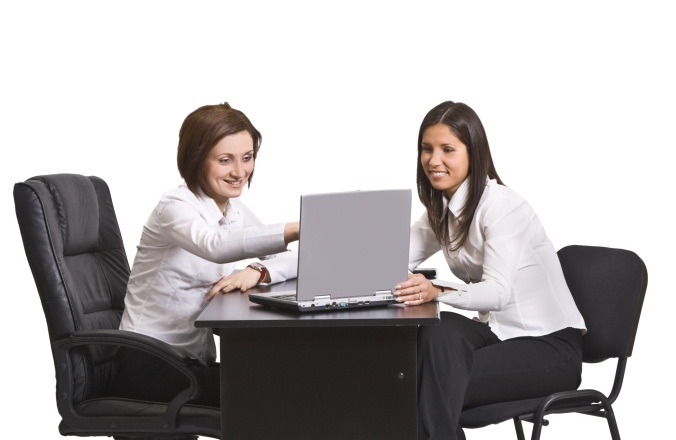 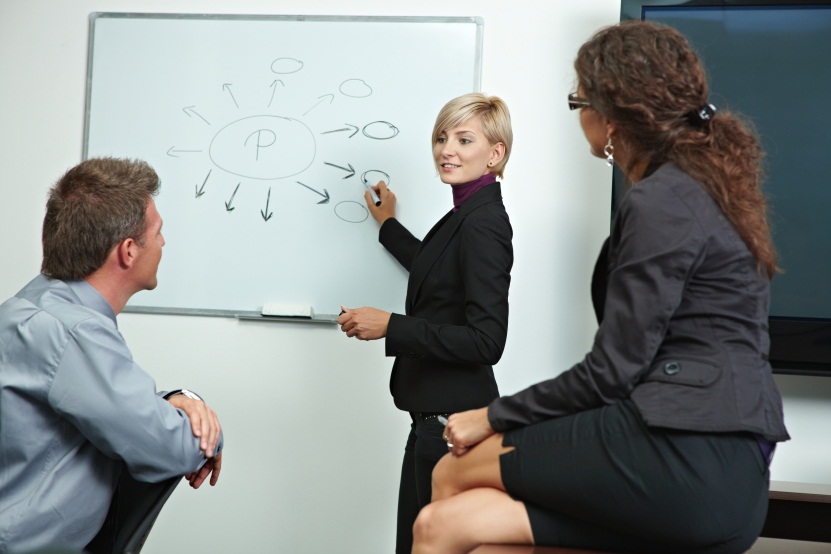 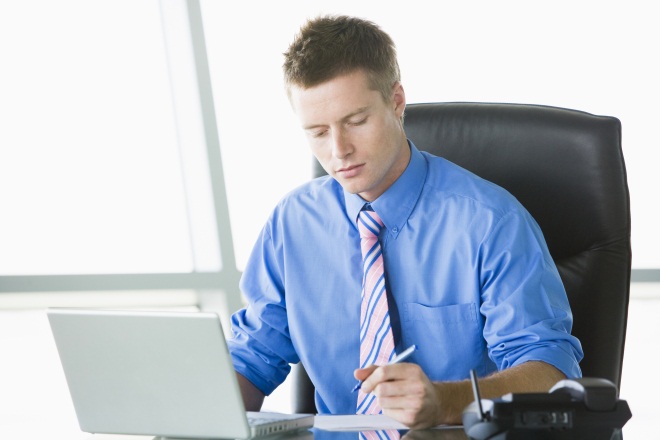 Slide 1-5
Slide 3- 2
Course Introduction